LE SUIVI ET LE PLAIDOYER POUR LES INTERVENTIONS EFFICACES SUR LE VIH/SIDA LE LONG DES CORRIDORS EN AFRIQUE ORIENTALE ET AUSTRALE
BARNEY CURTIS
Directeur Exécutive
FESARTA (Fédération des Associations de transport  de l’Afrique orientale et australe)
CONTENUS
Objectifs
Résultats 
Activités
Défis
Un projet SADC financé par le Fonds Mondial
Recommandations
SSATP, KAMPALA.  18th - 20th October 2010
2
OBJECTIFS
Diminuer la prévalence et les taux de mortalité des conducteurs
Concevoir et disséminer les outils appropriés pour le s&e en partenariat avec ALCO
Obtenir le soutien des NRTAs
Améliorer le soutien du secteur des entreprises
Disséminer les outils importants et les dépliants
SSATP, KAMPALA.  18th - 20th October 2010
3
RESULTATS
Trois projets importants pour le VIH/SIDA dans le secteur des transports routiers en Afrique occidentale, orientale et australe:
ALCO en Afrique occidentale 
North Star Alliance en Afrique sub-saharienne 
Trucking Wellness en Afrique du Sud
SSATP, KAMPALA.  18th - 20th October 2010
4
RÉSULTATS
Durant les trois ans derniers le pourcentage des personnes séropositives a augmenté par 4% et diminué par 58% (de 14% à 15% à 6%)
Un déclin incroyable de 2009 à 2010
Les statistiques ne sont pas régulières, comme démontré dans le tableau
SSATP, KAMPALA.  18 - 20 Octobre 2010
5
SSATP, KAMPALA.  18 – 20 Octobre 2010
6
RÉSULTATS
Des taux de prévalence très bas en 2010 grâce aux centres de North Star surtout dans le corridor du nord (notamment Mombasa)
Des chiffres élevés surtout en Afrique australe
SSATP, KAMPALA.  18th - 20th October 2010
7
RÉSULTATS
SSATP, KAMPALA.  18 - 20 Octobre 2010
8
RÉSULTATS
Presque 260000 personnes ont bénéficiés des informations, des formations et communications dans des centres de mieux-être durant les trois dernières années
104000 ont reçues des soins médicaux 
C’est difficile d’évaluer le nombre des préservatifs distribués, mais ce nombre doit dépasser 3 millions dans la même période
SSATP, KAMPALA.  18 – 20 Octobre 2010
9
ACTIVITÉS
Il y avait une totale de 38 centres de mieux-être et des unités d’information en Afrique orientale, occidentale et australe 
Ces résultats sont tirés des systèmes de North Star et de Trucking Wellness
Des centres mobiles ont été ouverts en Afrique australe en 2010
SSATP, KAMPALA.  18th - 20th October 2010
10
RÉSULTATS
Ça n’a pas été facile d’établir une corrélation entre les personnes vivant avec les MST et des personnes séropositives.  Ce n’était pas facile aussi de se référer sur les personnes vivant avec les MST pour estimer la prévalence du VIH/SIDA
SSATP, KAMPALA.  18th - 20th October 2010
11
RÉSULTATS
Les indicateurs clés de performance étaient différents entre North Star et Trucking Wellness
Pour North Star, les chiffres disponible étaient pour 2009 et 2010
Pour Trucking Wellness, les chiffres utilisés n’étaient que ceux de 2008, 2009 et 2010
ALCO n’avait pas de statistiques utiles
SSATP, KAMPALA.  18 -20 Octobre 2010
12
ACTIVITÉS
Des interactions importantes entre ALCO et FESARTA à travers des visites de sites
North Star et FESARTA ont un accord entre eux pour lancer le système des centres de mieux-être de l’Afrique du Sud dans toute l’Afrique
Trucking Wellness s’est bien développé en Afrique du Sud mais a peu de liens de coopération avec North Star et FESARTA
SSATP, KAMPALA.  18th - 20th October 2010
13
ACTIVITÉS
ALCO a eu des contraintes et n’a que fourni des informations aux usagers des routes. Pas de programme clinique
North Star s’est développé rapidement d’un centre en 2007à 13 centres en 2010. Il y a quatre centres de plus prévus pour cette année
Trucking Wellness dispose maintenant de 20 centres et de 5 centres mobiles en Afrique du Sud
SSATP, KAMPALA.  18 - 20 Octobre 2010
14
ACTIVITÉS
Trucking Wellness dispose du financement issu des prélèvements d’1% sur les salaires des employées de la National Bargaining Council for the Road Freight Industry 
Paye l’assurance maladie aux employées et soutien les centres
Aucun autre pays n’a introduit ce prélèvement jusqu’ici
SSATP, KAMPALA.  18 - 20 Octobre 2010
15
ACTIVITÉS
Bien que les centres fonctionnent depuis 9 ans en Afrique du Sud, ce n’est que récemment que les statistiques utiles sont devenues disponibles
Trucking Wellness utilise un système de collecte manuel et travail sur un système automatisé
North Star s’est allié à Ortec au Pays-Bas pour gérer le système de transferts médicaux dans les corridors (COMETS)
16
LES DÉFIS (FINANCEMENT)
North Star tire les financements des bailleurs internationaux et nationaux pour bâtir les centres
Difficile de les maintenir avec ces financements
Des grandes entreprises routières ont adopté certains centres
Ça ne fonctionne pas bien dans d’autres pays
17
LES DÉFIS (NRTAs)
Le Malawi (RTOA) a contribué au fonds de North Star
Le Botswana (BHA), la Mozambique (FEMATRO) et le Swaziland (STA) se sont engagés à soutenir le projet de la SADC 
La Zambie (Fedhaul) a exprimé son soutien
Le Zimbabwe s’occupe de la valeur des centres aux transporteurs
18
LES DÉFIS (CONNECTIVITÉ)
Tous les deux projets connaissent des problèmes de connectivité, étant donné que les centres se trouvent loin des villes, ceci rend la communication difficile
Tous les deux estiment utiliser les réseaux téléphoniques
19
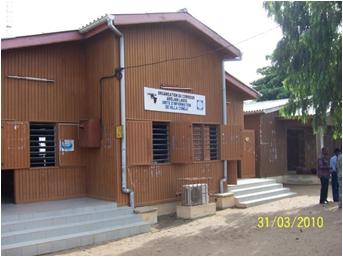 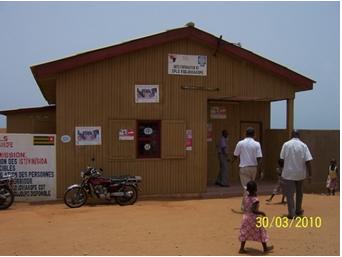 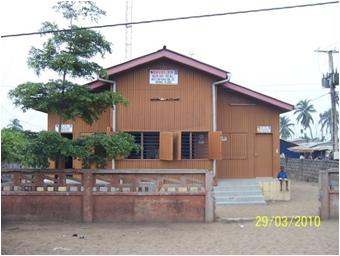 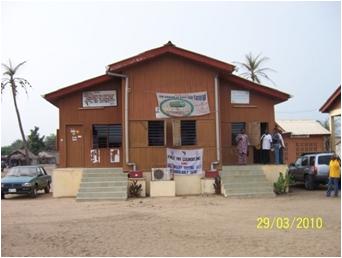 LES UNITÉS D’INFORMATION DANS LE CORRIDOR ABIDJAN-LAGOS 
 (ALCO) EN AFRIQUE DE L’OUEST
20
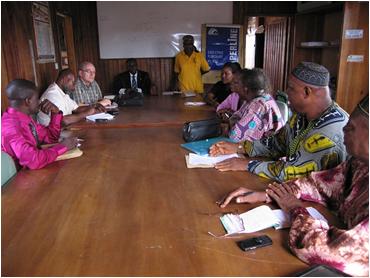 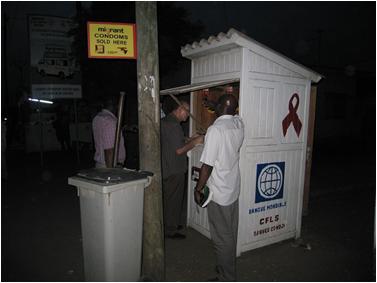 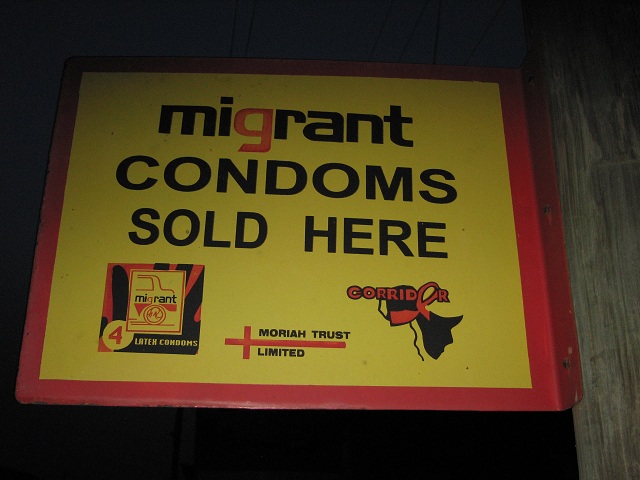 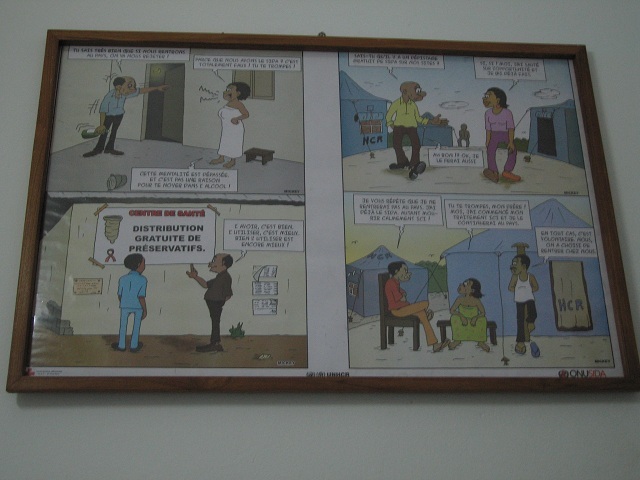 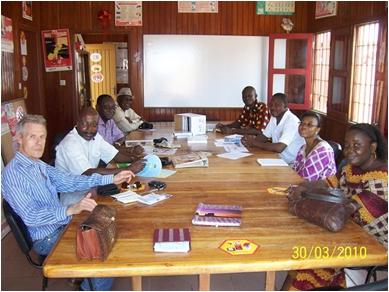 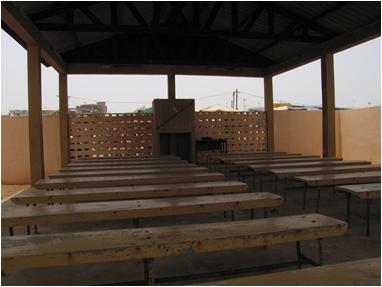 21
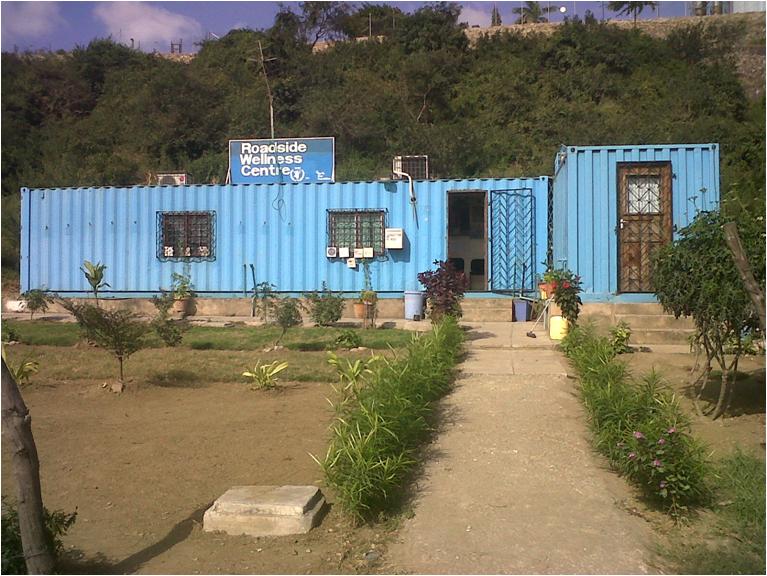 CENTRE DE MIEUX-ÊTRE DE MOMBASA
22
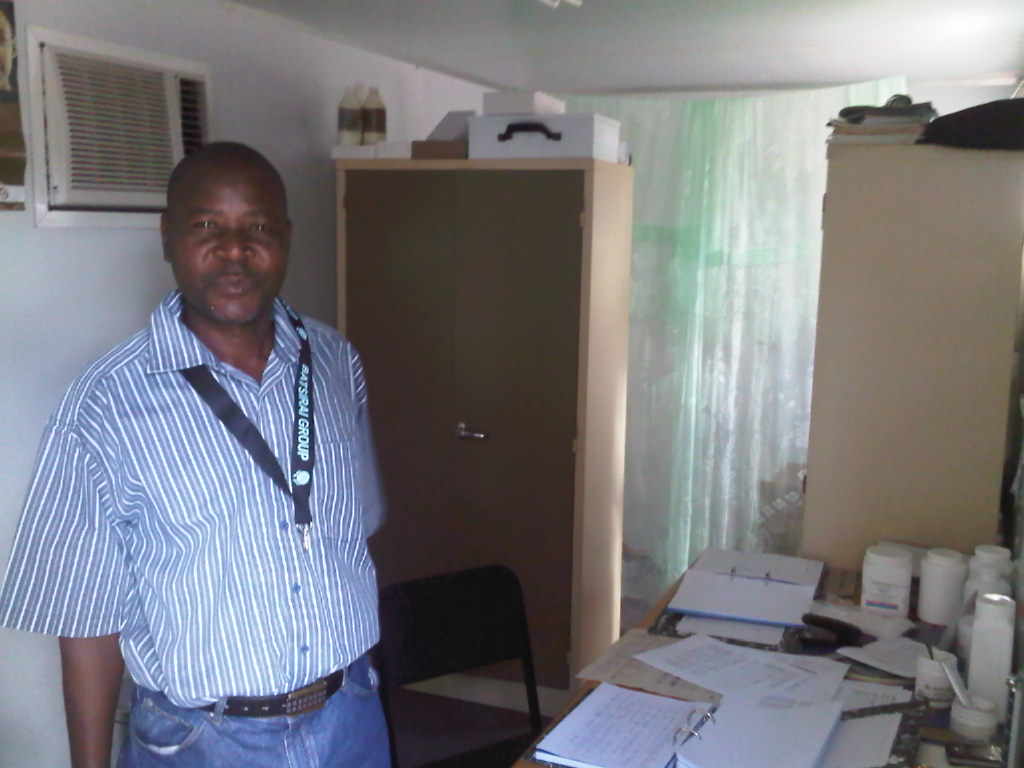 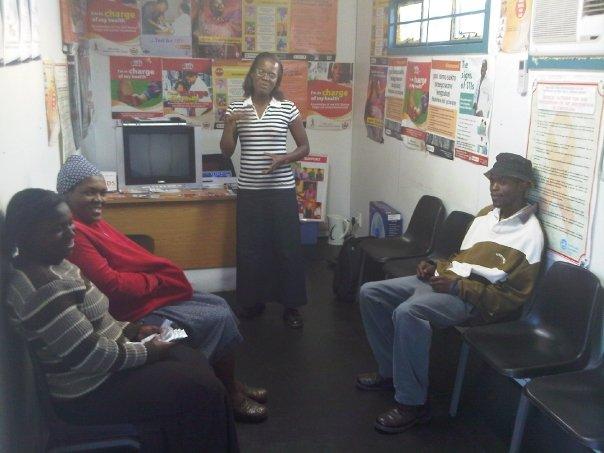 SECTIONS CLINIQUE ET IEC
DES CENTRES DE MIEUX-ÊTRE
23
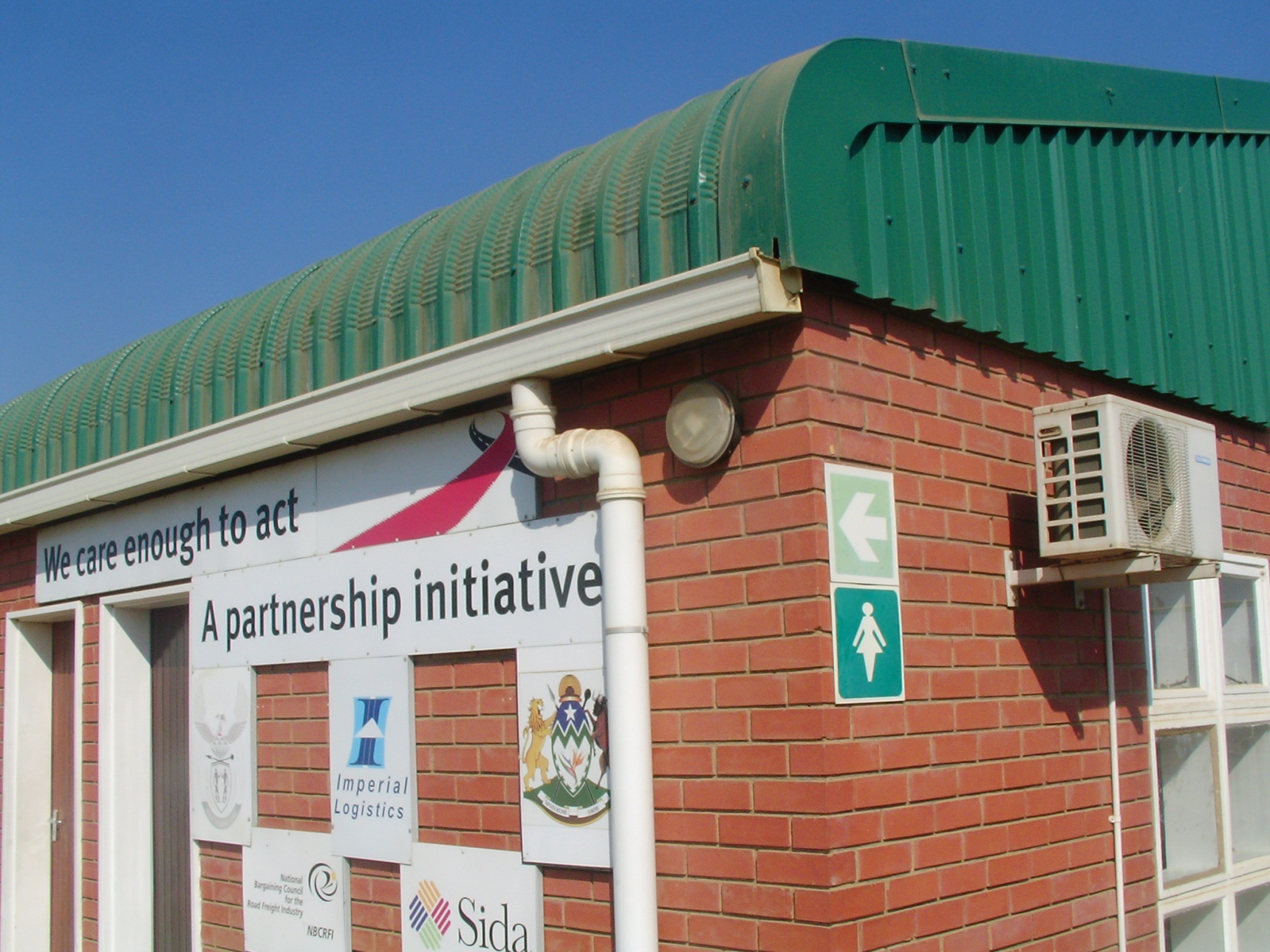 CENTRE DE MIEUX-ÊTRE MOOI RIVER
24
PROJET SADC DU FONDS MONDIAL
Un projet de 43 millions $US (depuis la diminution) alloué à la SADC
Pour 32 centres mobiles de mieux-être dans 16 site sur les points frontaliers
Un consortium constitué par North Star Alliance détient la majore partie.  Le groupe Walvis Bay Corridor détient une petite partie
25
PROJET SADC DU FONDS MONDIAL
Projet mise en retard à cause de la diminution du financement et des problèmes de gestions
Des centres mobiles sont en cours de construction
Étude d’évaluation sur le point d’être faite dans des site sur les points frontaliers
26
RECOMMENDATIONS
Soutenir North Star et ALCO pour établir un accord entre les deux entreprises
Poursuivre le processus pour améliorer la relation entre North Star et Trucking Wellness
Continuer avec le processus de suivi et d’évaluation sur les deux projets, surtout COMETS
27
RECOMMENDATIONS
Poursuivre le plaidoyer auprès des Associations nationales des transports routiers (NRTAs) pour mobiliser le financement
28